LAWG Name
Objectives:

Please describe the lawg’s mission, objectives and goals. 













Upcoming Events:

Please detail upcoming events with date, place, time, and contact info for event coordinator.
Service Area
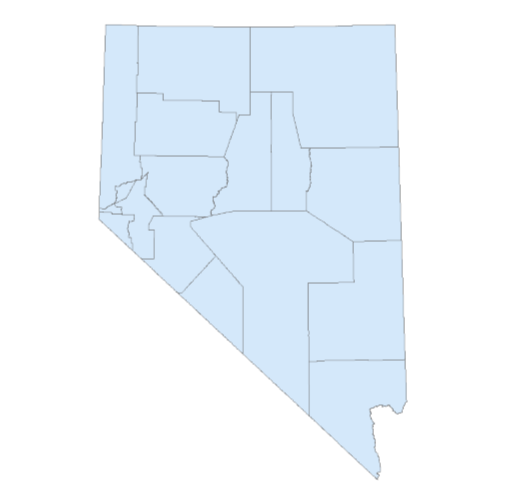 Primary Contact
Address
Phone number
[Speaker Notes: The SETT will create a map to include in this summary in order to keep all maps looking similar. Please provide us with a description of the LAWGs service area, and we can make the map.]
Please detail past projects, achievements, and actions that would be noteworthy.
A suggested format:

Sept-Nov, 2011
North Fork Population Management Unit Assessment completed.
Categorize sage grouse  habitat based on ecological site descriptions. 


Sept-Nov,  2009
Tuscarora Population Management Unit Assessment completed.
Significant Achievements
Project Description

Please detail projects undertaken in 2017, objectives, goals, and results. Please include any before and after photos. 

Project date
Project title.
Description of project goals, objectives, and results.
Picture title
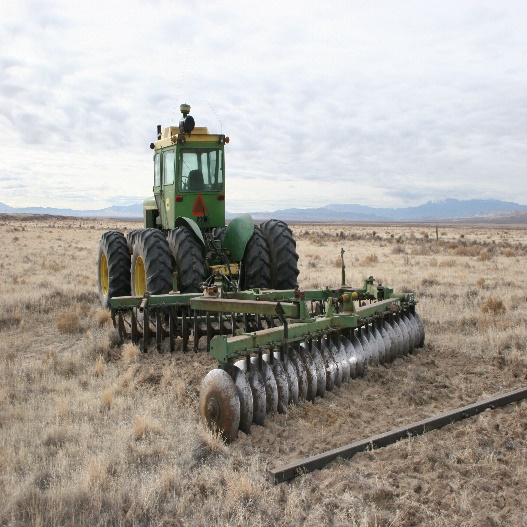 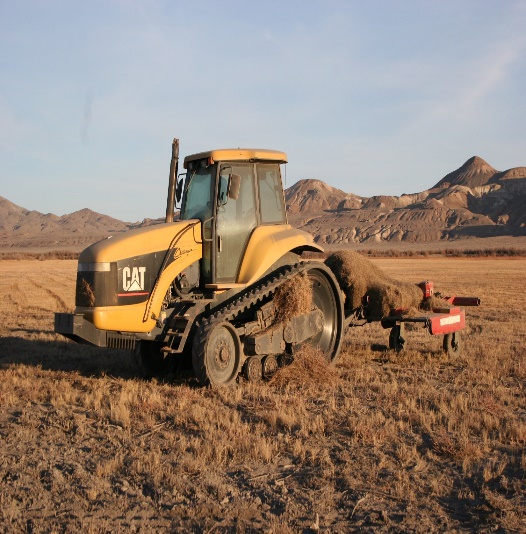 Picture title
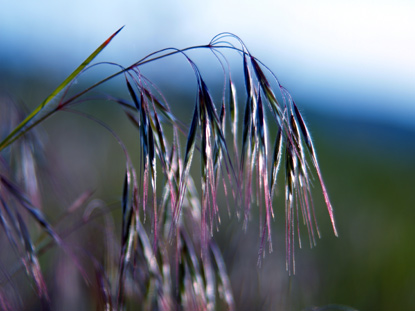 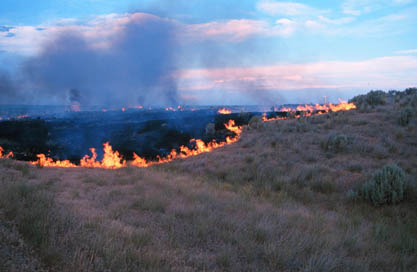 Activities To Date
[Speaker Notes: To add pictures, you may right click on picture, and select change picture. Browse to your picture location and select the desired picture. It may need to be stretched to fit to space.]
Goals and objectives for Future Actions:

Please detail projects planned for the future, objectives, goals, and anticipated results. Please include any photos regarding the efforts, if any are available. 

Project date
Project title.
Description of project goals, objectives, and results.
Picture title
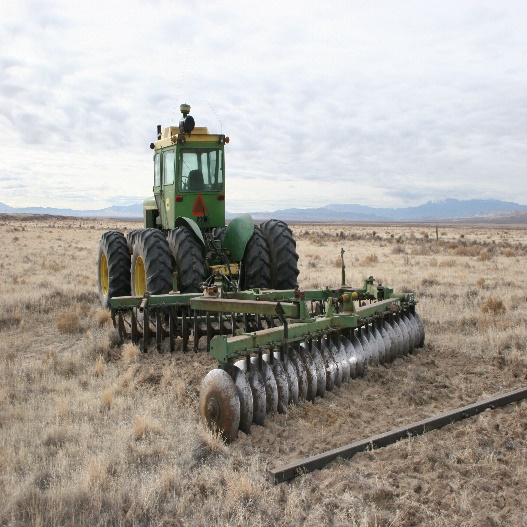 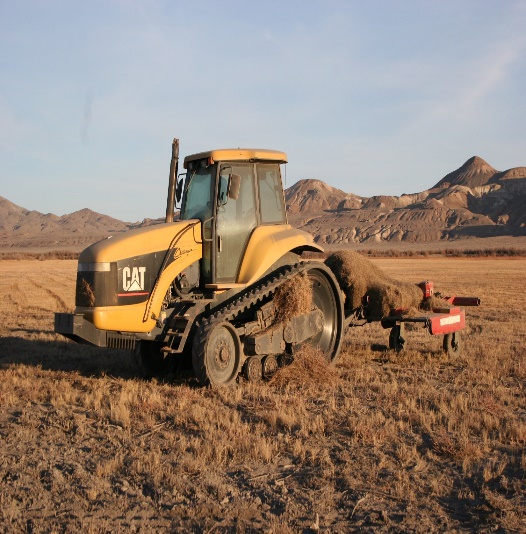 Picture title
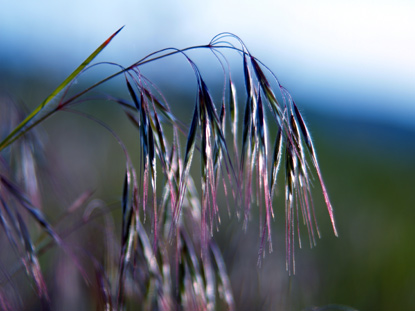 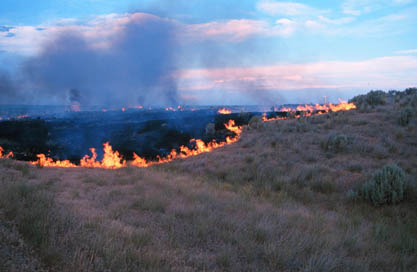 Future Goals
[Speaker Notes: If no pictures are available or desired, existing pictures and picture title boxes may deleted. Or you can leave them and we will delete them]
Please detail the obstacles and resources needed to make the LAWG more successful. This could include funding, volunteers, information, coordination with other agencies, etc.  Provide the list in a bulleted form.
Resource Needs